Le « hub » d’apprentissage
Un cadre de développement professionnel basé sur les compétences

ÉBAUCHE

Recherche et analytique 
Septembre 2022
Table des matières
ÉBAUCHE
6
1
P. 11
P. 4-5
Prochaines étapes
CONTEXTE
Le modèle 70-20-10 pour de meilleurs résultats
7
2
P. 13-15
P. 6
Application prototype
CADRE DE DÉVELOPPEMENT PROFESSIONNEL BASÉ SUR LES COMPÉTENCES
3
P. 8
4
P. 9
Résultats attendus
5
P. 10
Étapes du projet/calendrier
2
ÉBAUCHE
Contexte et objectifs
3
Contexte – Environnement de travail changeant
ÉBAUCHE
Collaboration virtuelle
Modèles de travail flexibles
Projets plus complexes
Multiplication de nouveaux outils techniques, rendant les employés de la fonction publique plus équipés que jamais – mais nécessitant plus de formation 
Vitesse croissante des perturbations technologiques – les ministères doivent réfléchir à l’impact que cela aura sur leur organisation (par exemple, l’intelligence artificielle) et aux compétences requises pour effectuer ces tâches
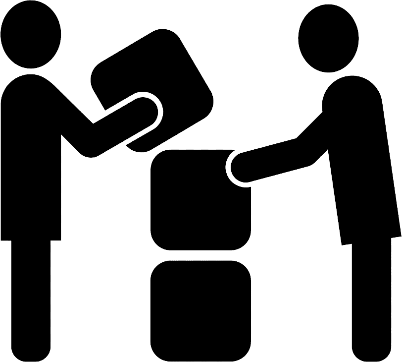 des compétences de base requises pour exécuter les emplois existants changeront au cours des deux prochaines années
42 %
Environnement de travail changeant
Forum économique mondial
4
Contexte – Main d’œuvre changeante
ÉBAUCHE
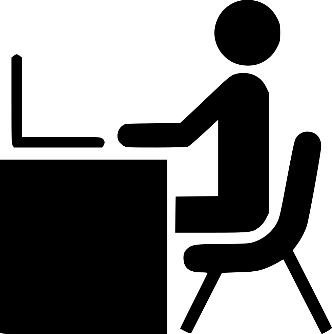 Pénurie de main-d'œuvre et roulement du personnel – il est difficile de retenir les employés
Évolution des attentes des employés – comment/où ils travaillent, mobilité entre les emplois/ministères, soutien au développement professionnel – la culture organisationnelle change
Actuellement, le soutien et les outils sont limités pour les employés qui veulent apprendre et se développer
Apprentissage pratique trop peu fréquent
affirment que la possibilité d'acquérir de nouvelles compétences est un facteur déterminant lorsqu'ils envisagent un nouvel emploi
Manpower Group
Main d’œuvre changeante
4 milléniaux sur 5
5
Le modèle 70-20-10 pour de meilleurs résultats
ÉBAUCHE
L’apprentissage, ça ressemble à une tarte. Pour la rendre savoureuse, il faut utiliser les bons ingrédients dans les bonnes proportions. Les études démontrent que le modèle 70-20-10 est une recette efficace pour l’apprentissage corporatif
L’approche 70-20-10
Bénéfices
70%
10%
20%
Apprenants plus engagés
Taux de rétention plus élevés
Résultats d’apprentissage souhaités
ACCROÎTRE LES CONNAISSANCES PAR L’ENTREMISE…
ACCROÎTRE LES CONNAISSANCES PAR L’ENTREMISE…
DE FORMATIONS TRADITIONNELLES
D’INTERACTIONS
AVEC LES AUTRES
ACCROÎTRE LES CONNAISSANCES PAR L’ENTREMISE…
DES
EXPÉRIENCES
Micro-mission ● Formation en cours d’emploi ● Ludification ● Simulation en ligne ● Apprentissage par scénario
Cours d’intégration ● Vidéo pédagogique ● Conférence ● Manuel ● Base de connaissance
Coaching ● Mentorat ● Forum de discussion ● Webinaire ● Médias sociaux
6
Source: The 70:20:10 Model - A different view of work, performance and learning (702010institute.com)
ÉBAUCHE
Cadre de développement professionnel basé sur les compétences
7
Cadre de développement professionnel
ÉBAUCHE
Les composantes du  « hub » d’apprentissage comprennent:
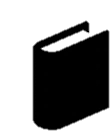 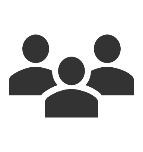 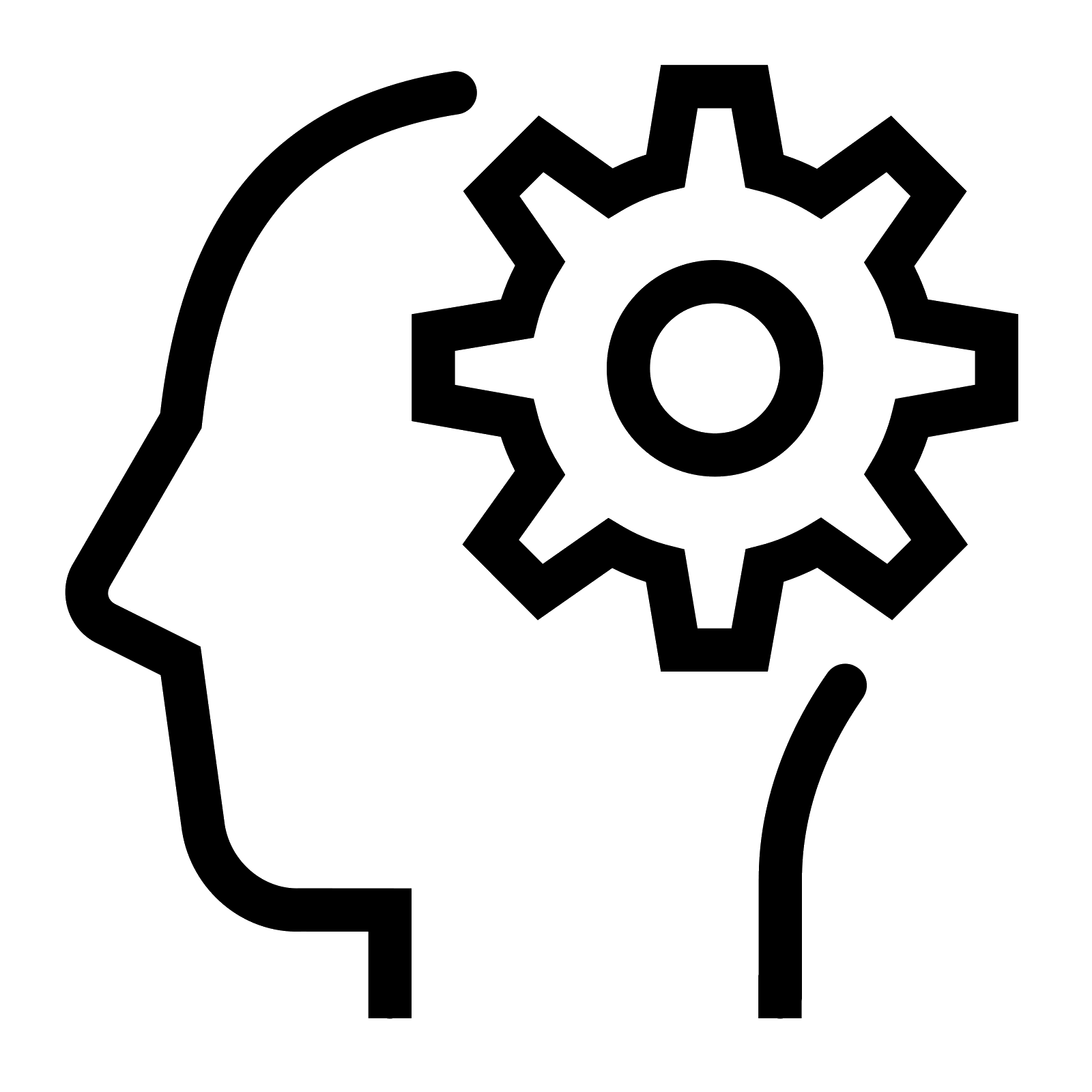 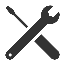 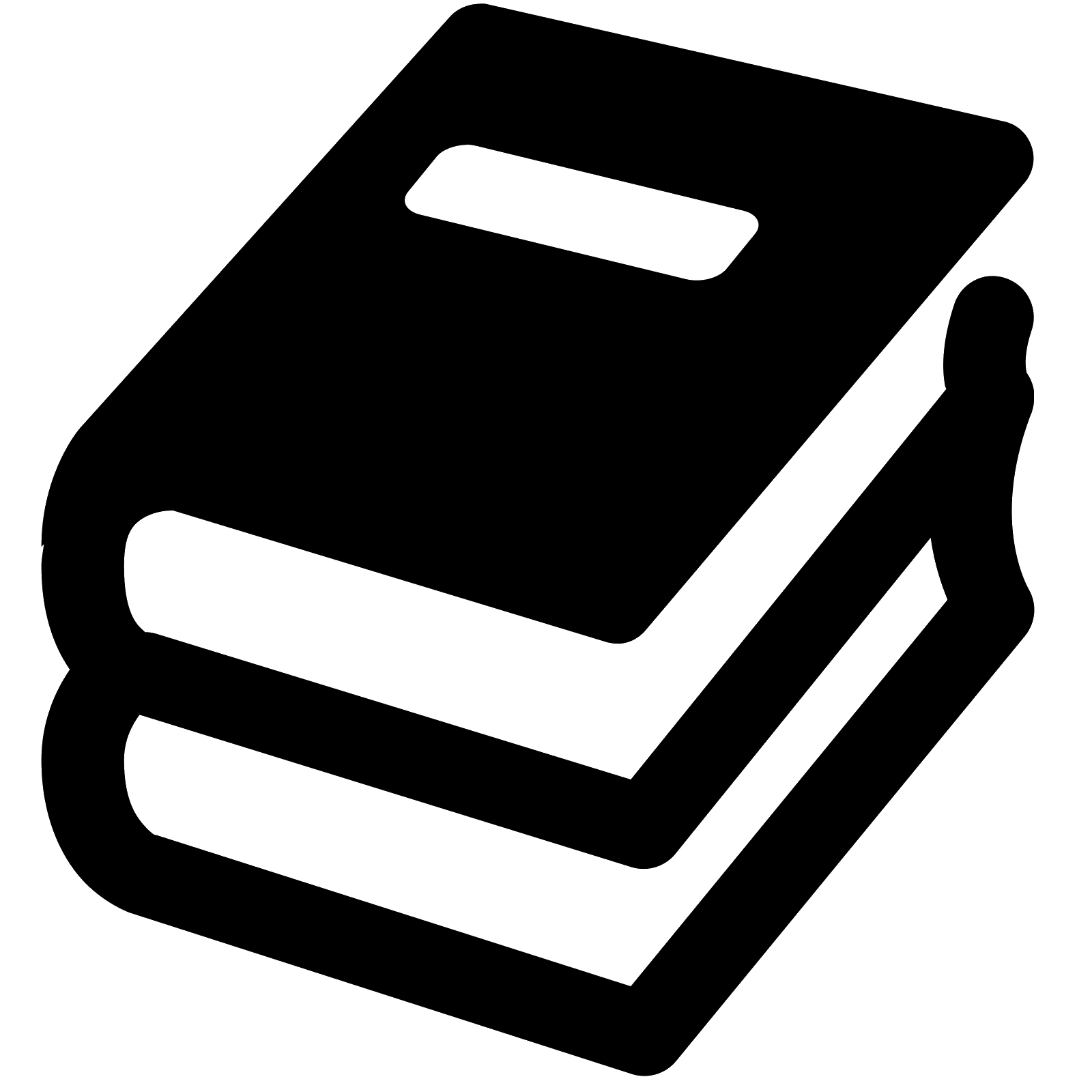 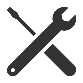 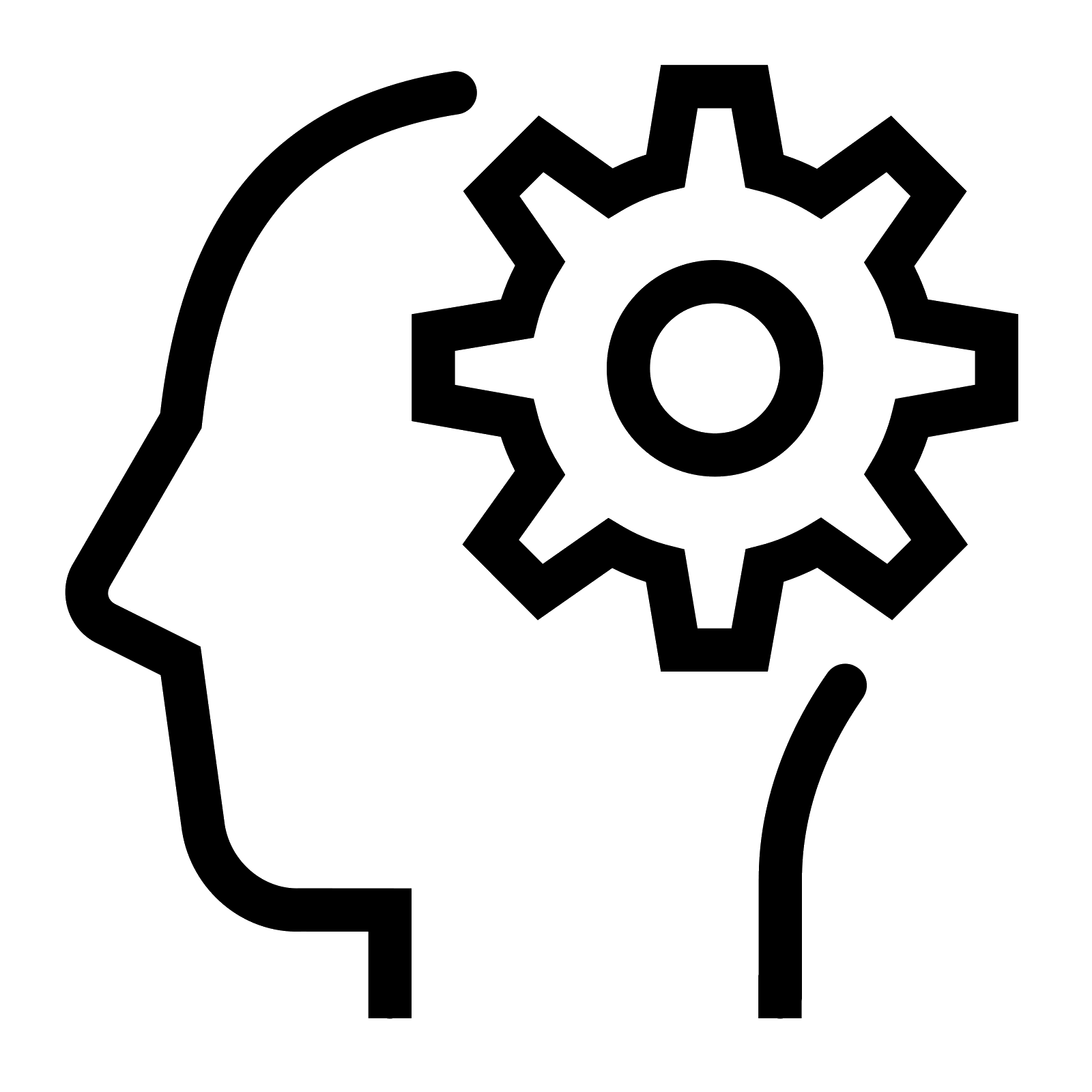 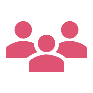 COMPÉTENCES
TROUSSE D’OUTILS D’AUTO-éVALUATION
Affectations en micro-missioN
UNE TAXONOMIE SIMPLIFIÉE DES COMPÉTENCES
Ressources d'apprentissage sélectionnées
Une taxonomie des compétences (y compris les compétences transférables) remaniée, facile à utiliser et concrète, qui alimente le cadre et qui sert de référence pour toutes les classifications et tous les contextes de travail afin de s’assurer que tous les employés utilisent le même langage
Un cadre et des outils pour un programme de micro-mission basé sur l'adéquation des compétences, et offrant des opportunités internes aux employés pour approfondir leurs compétences dans différents contextes et leur donnant un espace pour intégrer leur apprentissage dans leur travail quotidien (« aftercare »)
Un ensemble d'outils de réflexion permettant aux employés de faire le point sur leurs objectifs de carrière et de s'auto-évaluer par rapport aux outils, techniques et compétences qu'ils ont acquis afin de déterminer les objectifs d'apprentissage, et aussi pour aider à comprendre notre main d’œuvre et leurs besoins afin d'informer les offres d'apprentissage actuelles et futures
Un ensemble d'articles, de cours, de vidéos et d'autres supports d'apprentissage existants, organisés par compétences et dotés d'un mécanisme d'évaluation
D'après nos consultations, la demande est forte pour ce type d'outils - ils pourraient potentiellement
être étendus à d'autres branches et organisations afin de développer leurs propres employés
8
Résultats attendus
ÉBAUCHE
Nous souhaitons que ce projet permette d'atteindre les résultats suivants, tant pour les employeurs que pour les employés :
EMPLOYÉS
EMPLOYEURS
Un meilleur soutien grâce à une approche plus intégrée et concrète de l'apprentissage et du développement professionnel
Plus de temps, d'espace et d'opportunités pour apprendre en faisant et pour intégrer l'apprentissage dans le travail
Mieux équipés pour se développer dans leur poste actuel ou pour concourir pour leur prochain poste
Une meilleure compréhension des compétences des individus et des équipes, une meilleure identification des lacunes et un recrutement plus ciblé
Des employés plus productifs et plus efficaces qui contribuent plus pleinement aux résultats de l'organisation
Un meilleur retour sur investissement des opportunités de formation
Des offres d'apprentissage collectif mieux informées
Des taux de rétention plus élevés
Amélioration du bien-être des employés
Des dépenses de personnel réduites
Meilleure gestion du changement et des risques
9
Étapes du projet/calendrier
ÉBAUCHE
En utilisant une approche inspirée du « design-thinking », la construction du cadre comprend les étapes principales suivantes :
Complété
En cours
Comprendre et définir le problème
Explorer et développer les options
Essayer et raffiner
Identifier les besoins
Tester, affiner et finaliser la première itération des auto-évaluations
Développer les composantes et déroulement du programme de micro-missions
Prototyper une application
Créer un catalogue de compétences facile à consulter 
Articuler les différentes composantes nécessaires
Première itération d'auto-évaluations
Consultations pour comprendre les outils existants et les besoins des employés
Explorer les points communs entre les compétences des classifications AS, PM et EC
Ateliers sur le développement professionnel
Tester et raffiner le programme de micro-mission et l’application
Construction du catalogue de ressources avec les partenaires
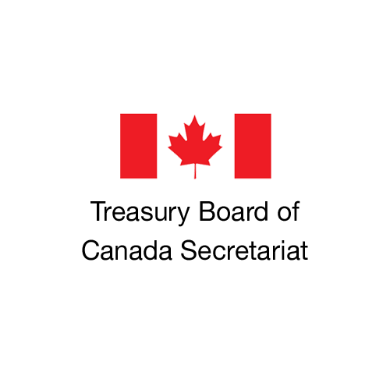 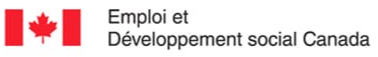 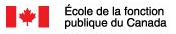 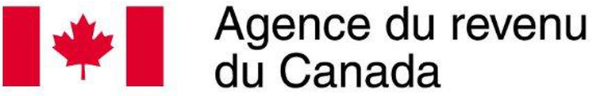 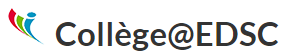 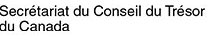 Consultations
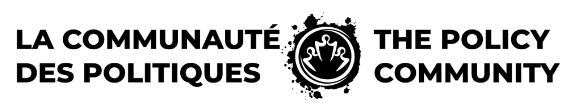 BDPI
Innovations RH
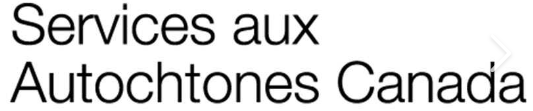 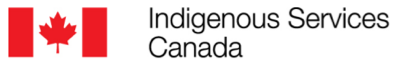 sept 2022-jan 2023
mai-juin 2022
mars-mai 2022
juin-août 2022
Gestion du Talent
Programme d’agents libres
TI- Recherche et prototypes
10
Prochaines étapes
ÉBAUCHE
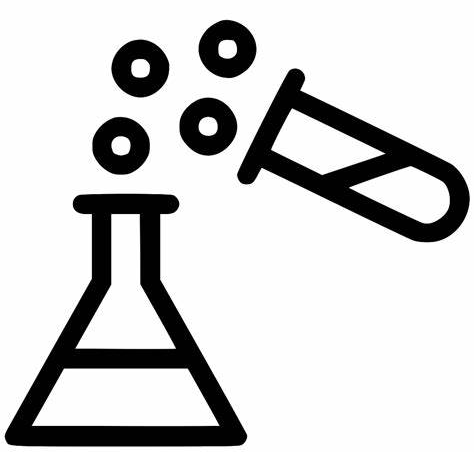 Essais/Pilote

Application
Micro-missions
Finalisation

Vie privée
Langues officielles
Accessibilité
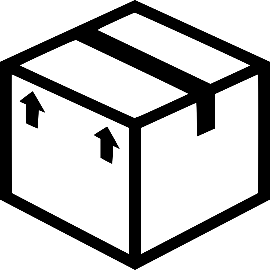 Nouvelles fonctionnalités

Auto-identification des employés pour les opportunités de micro-missions futures 
Module d’auto-identification de coaching/mentorat
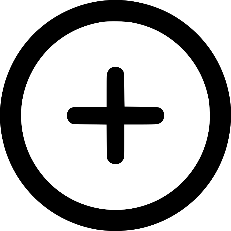 Créer des synergies

Relier le projet à d’autres initiatives dans l’ensemble du Ministère et au-delà
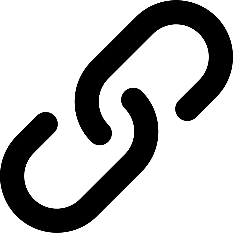 11
ÉBAUCHE
Application Prototype
12
Application Prototype
ÉBAUCHE
L’application Learning Hub sera accessible à partir du site Sharepoint:
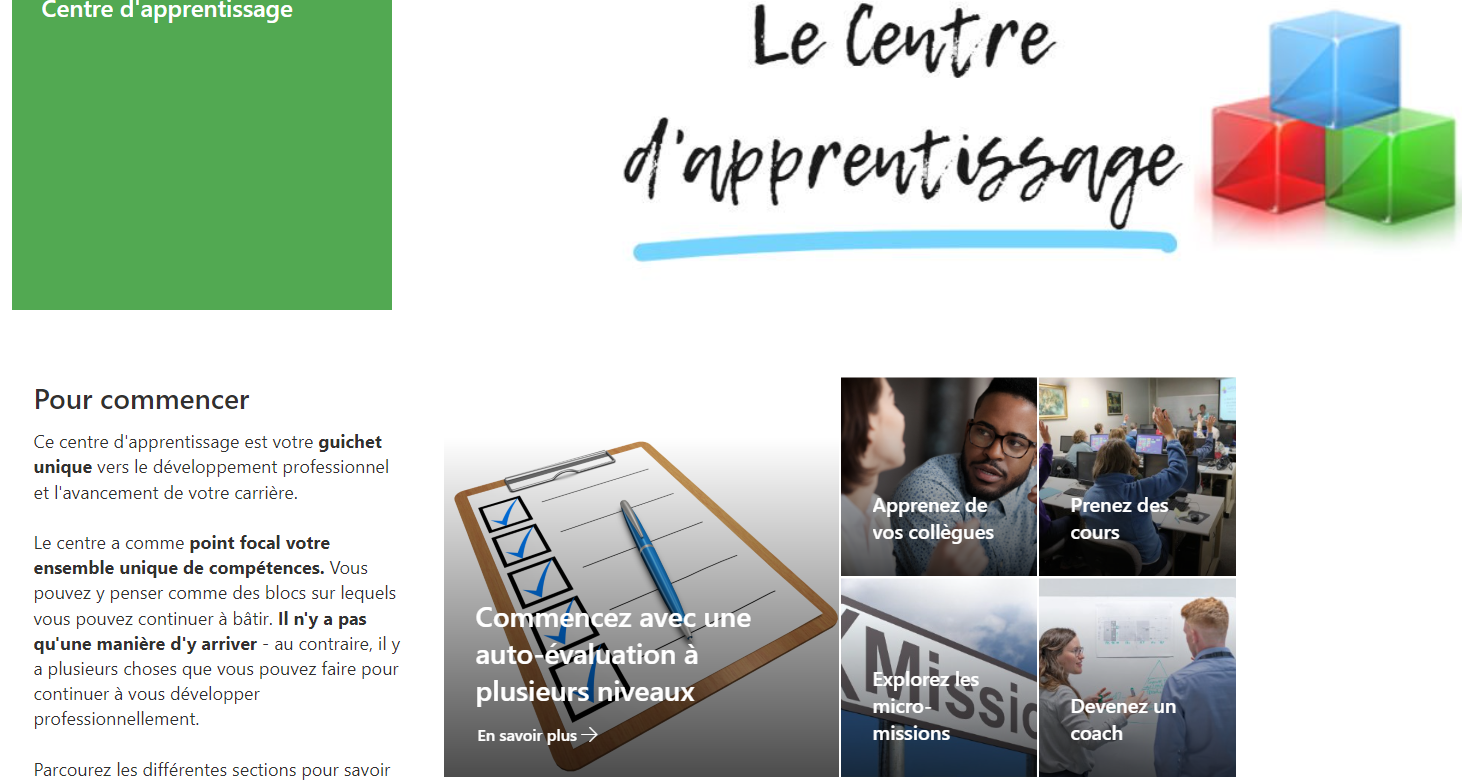 Prototype seulement – sujet à changements
13
Application Prototype
ÉBAUCHE
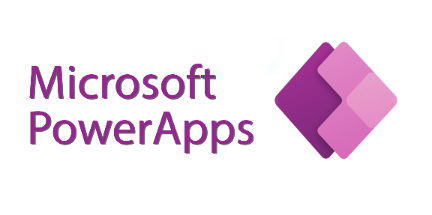 Quelques instantanés de l’application « hub » d’apprentissage (en anglais seulement 
pour le moment):
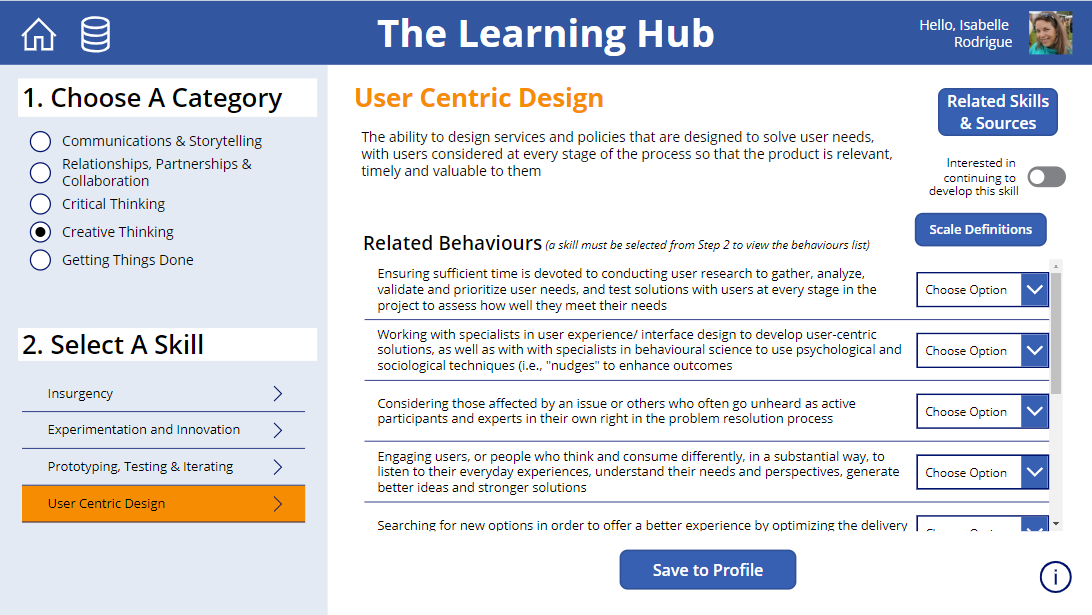 14
Application Prototype
ÉBAUCHE
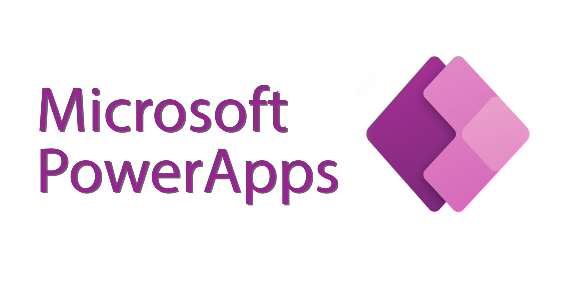 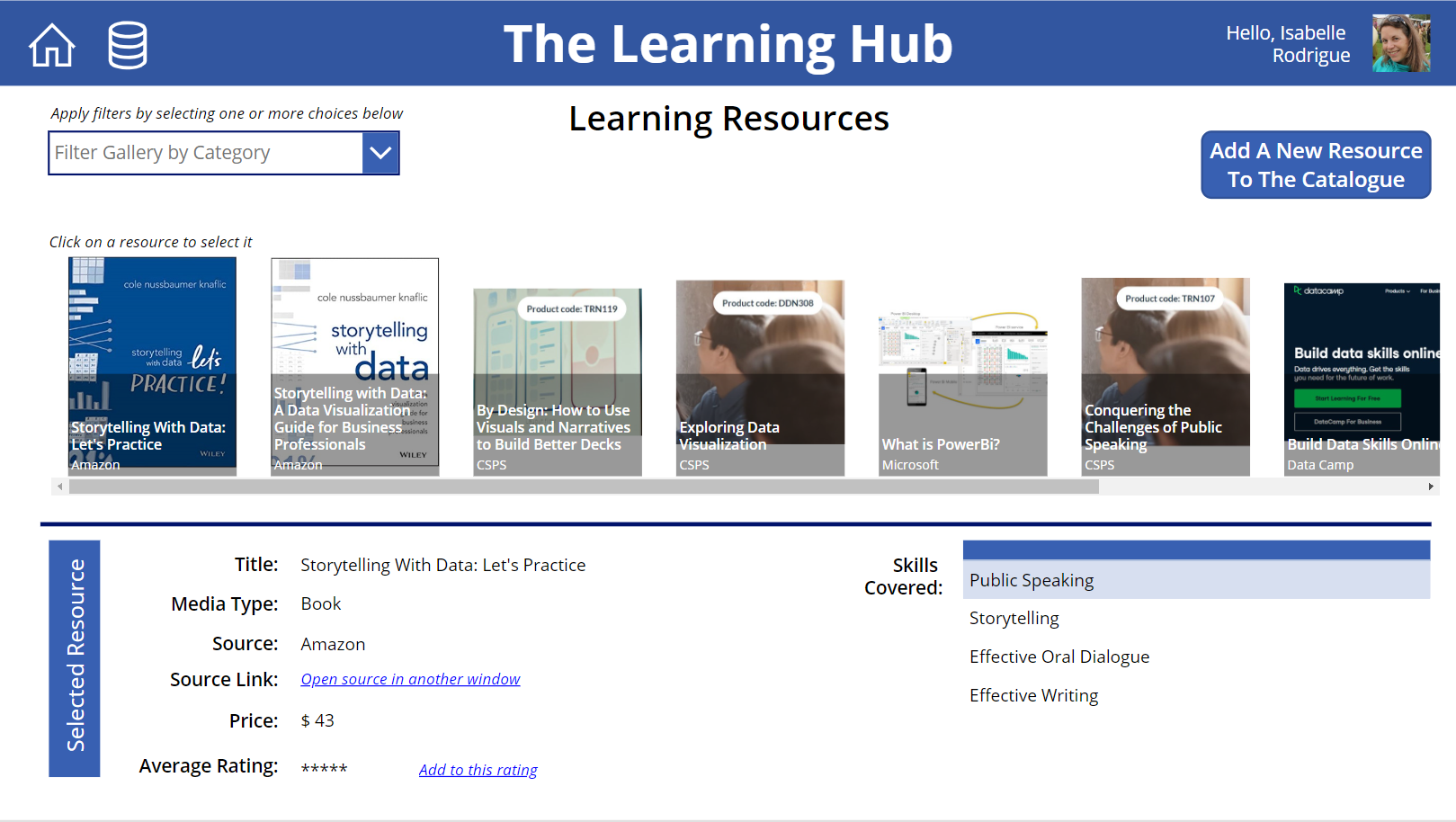 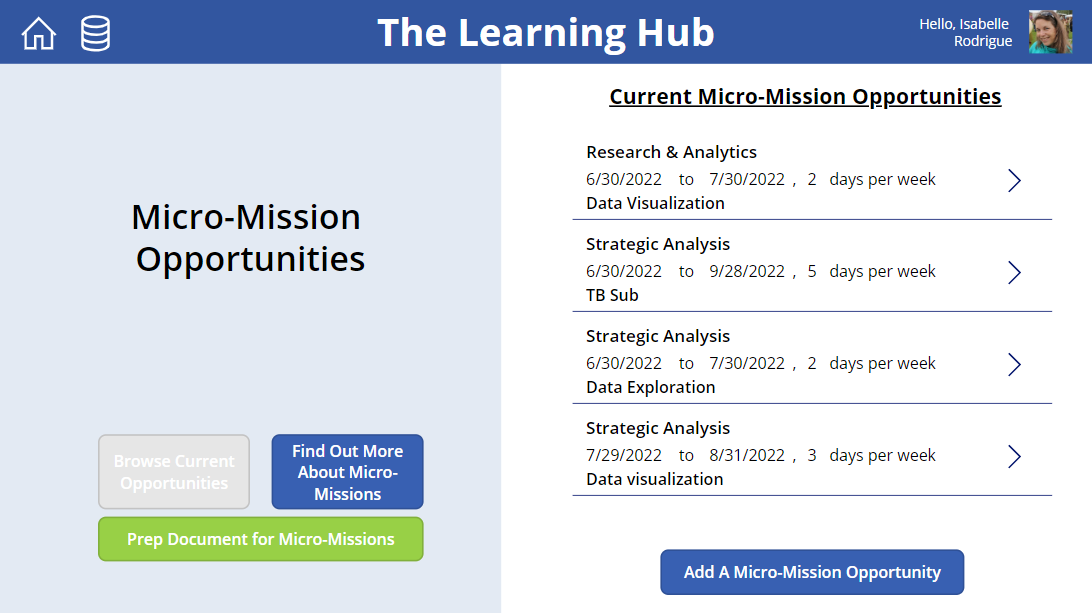 15
Des questions?
Isabelle.Rodrigue@servicecanada.gc.ca
16